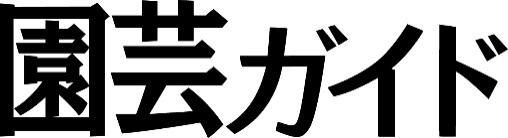 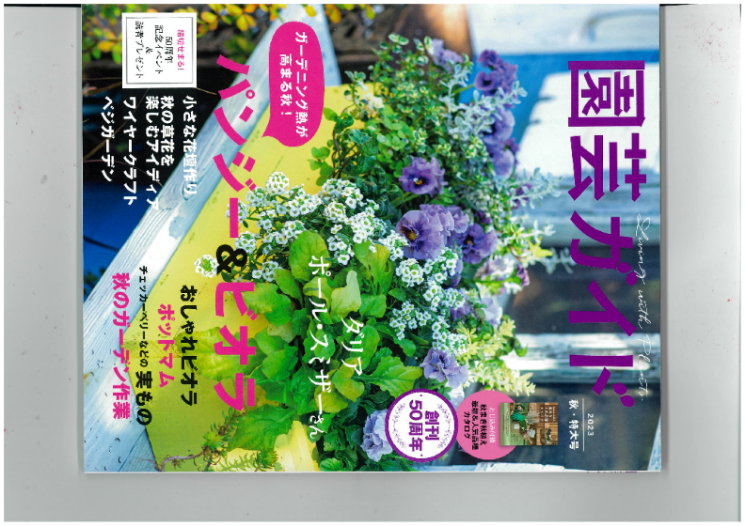 2024年 冬号
2023年12月８日発売	　  校了日：2023年11月16日
草花から野菜まで、植物を育て楽しむ人のためのガーデニング誌。
読者の庭や寄せ植え作品の紹介、植物の育て方、新品種情報など
実用記事が満載です。
◆季刊誌【3・5・9・12月の8日発売】
◆A4変型判【天地28.2cm×左右23.0cm】
特集案内
●大特集　心ときめく！クリスマスローズの季節
・ナーセリー別 最新クリスマスローズ（グリーンホビー 竹中謙一さん）
・実例 クリスマスローズが咲く小さな庭（宇田川佳子さん）
・クリスマスローズと葉ものの寄せ植え（稲田幸江さん）
・開花株の育て方（堀切園 樋口尚貴さん）
・リアルガーデナーに教わる栽培Ｑ＆Ａ（ローザンベリー多和田 本家広大さん）

●特集 この季節ならではの演出で楽しむ ウインターガーデン
・冬の寄せ植え（垂井 愛さん）
・花いっぱいの小さな寄せ植え（オニヅカ 井上店長）
・植物でクリスマスデコレーション（連載特別編 白井法子さん）

●不定期連載（単発企画）
・バラ育てレクチャー（入谷伸一郎さん）
・冬咲きクレマチス（及川フラグリーン 及川洋磨さん）
　
●単発企画
・紅葉の多肉植物の楽しみ方（kurumi さん）
※企画は一部変更する場合があります。予めご了承ください
株式会社主婦の友社　メディア営業部　TEL：03-5280-7510